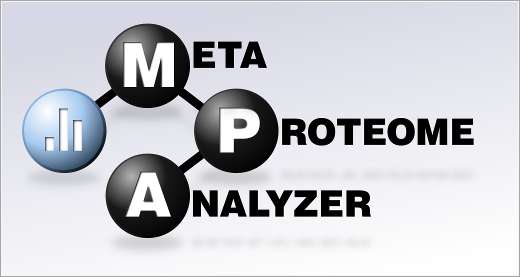 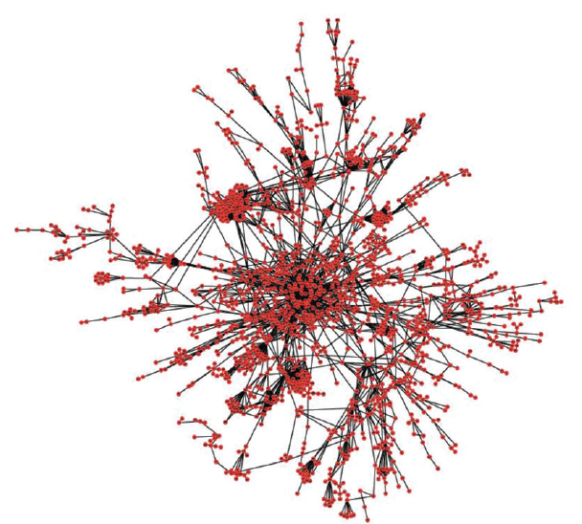 Meta-Proteome-Analyzer: a graph database backed  protein analysis software
Thilo Muth
MPI Magdeburg / Germany
(cooperation with CompOmics group in Ghent / Belgium)
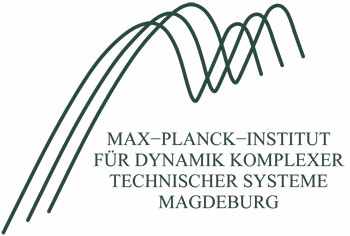 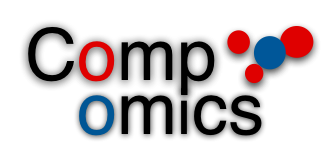 Introduction
Life Sciences + Graph Database?
Life scientists are interested in genes, proteins, metabolites, relationships, interactions and biological networks...
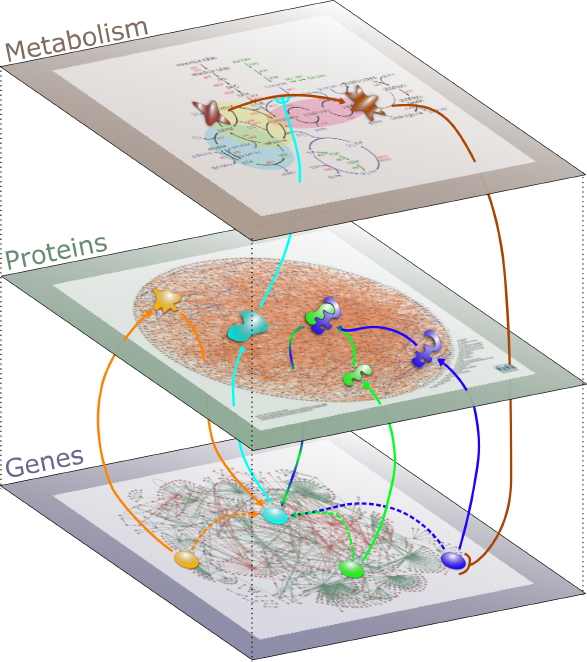 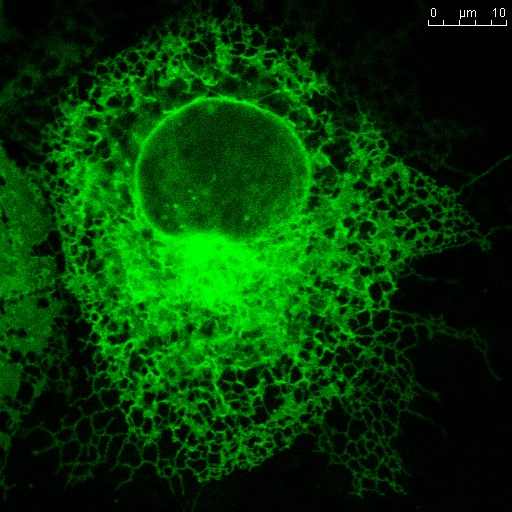 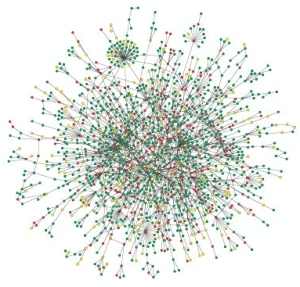 Introduction
...but not so much in a bunch of boring tables.
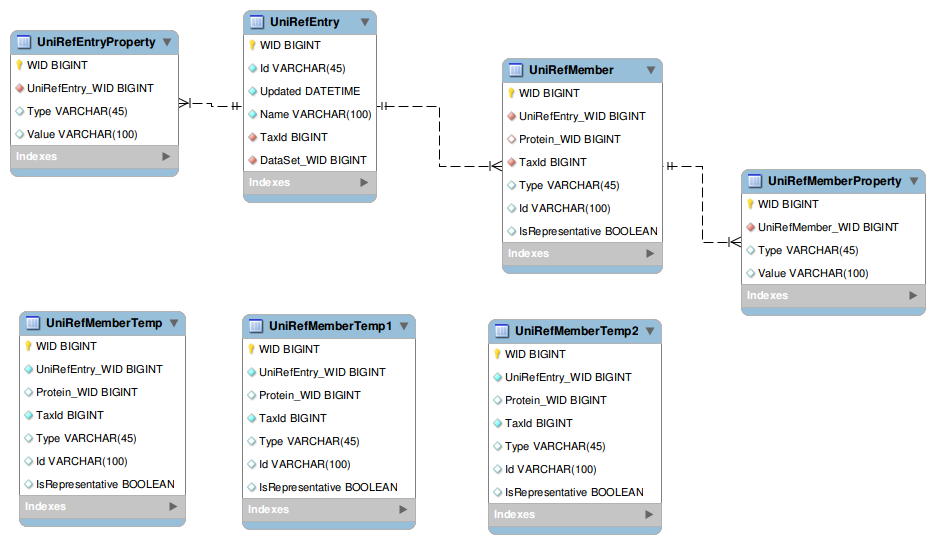 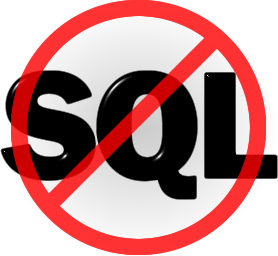 Introduction
Classical way:
Most biological data are being stored and provided in excel sheets or SQL databases.

Shortcomings:
Scalability and performance issues (data growth)
Complexity 
Lack of information 
Models far away from biological reality
Metaproteomics
What is metaproteomics ?
Metaproteomics studies reveal functional activities 
    in microbial communities
Metaproteomics results can also be used for 
    taxonomic assignment (proteins to species).
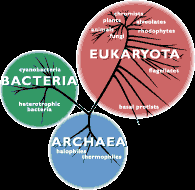 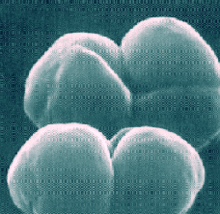 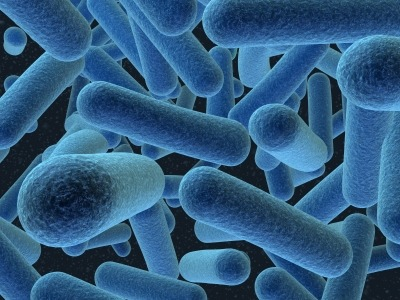 Metaproteomics
One Protein - Different Organisms
Species A
Species B
Protein
1 : n
Species C
Metaproteomics
How to handle more complex structures?
Protein A
Peptide A
Species A
Protein B
Species B
Peptide B
Protein C
Metaproteomics
Find a more „natural“ model:
Transfer the graph model of biological data back to the database storage level.
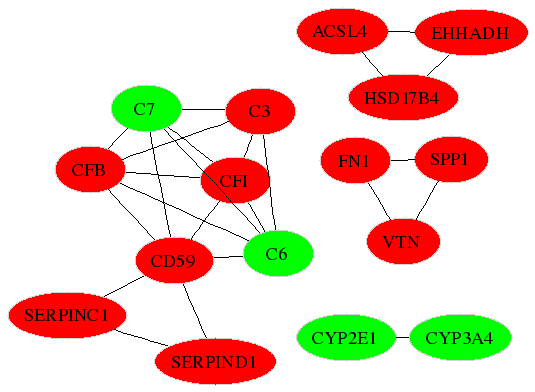 USE A GRAPH DATABASE
Graph Database
Biology + Graphs!
We implemented the graph database Neo4j
into our free software Meta-Proteome-Analyzer.
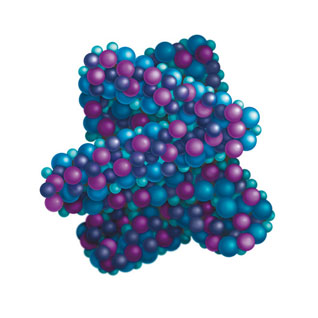 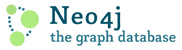 Graph Database
Graph nodes/vertices:
NODE
Peptides
Proteins
Species
Enzymes
Pathways
Ontologies
NODE
Graph Database
Graph edges/relationships:
NODE
Peptide-BELONGS-TO-Protein
Species-HOLDS-Protein
Protein-BELONGS-TO-Pathway
NODE
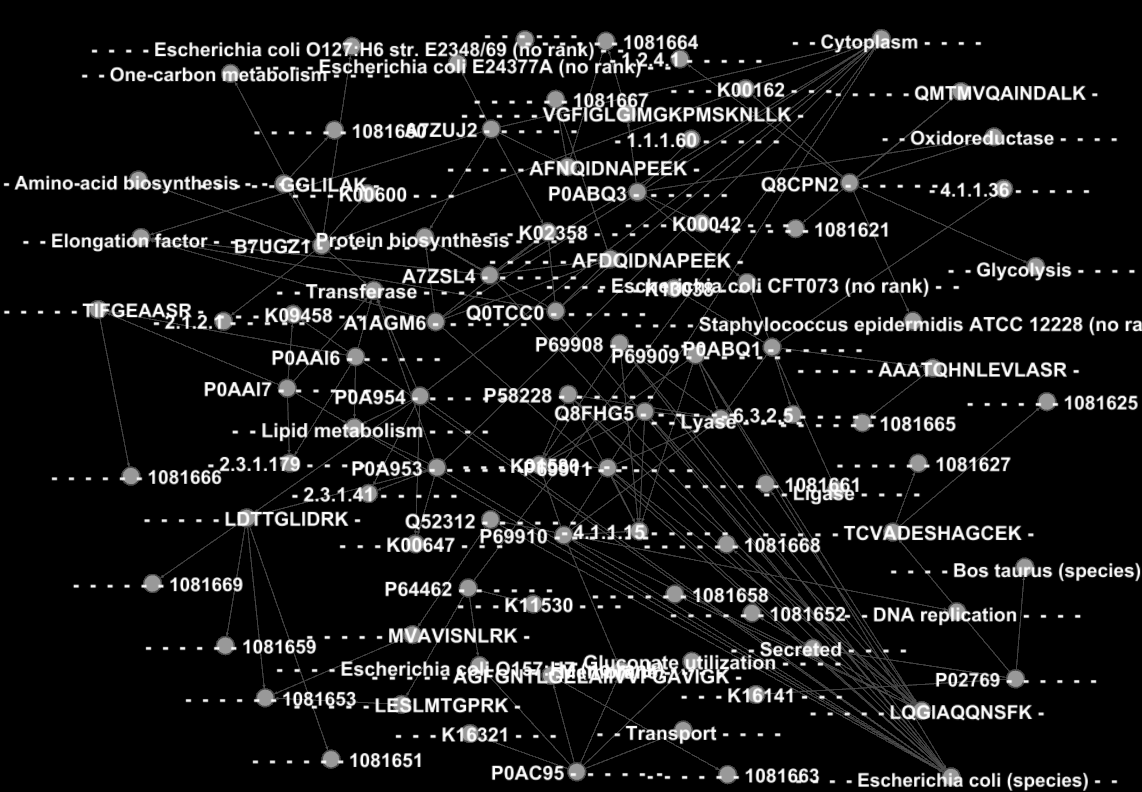 „Complex“ Data
Did you find that guy in here?
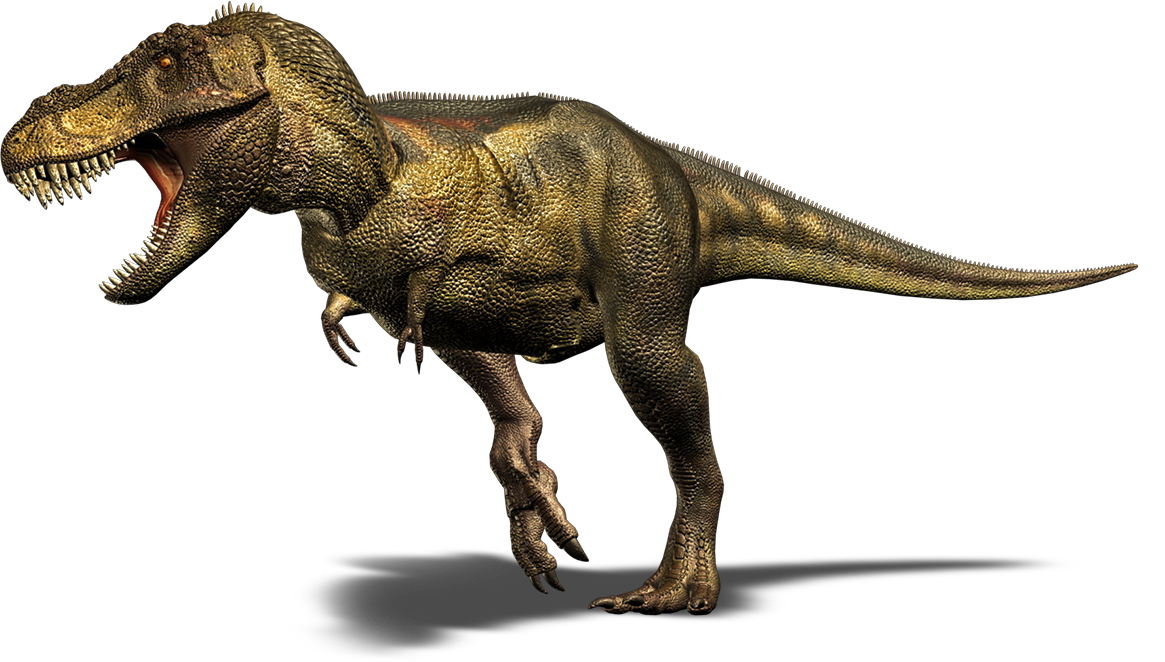 „Complex“ Data
No ?
Me neither!
Asara et al. (Science 2007) reported the detection of collagen protein fragments in a 68-million-year-old Tyrannosaurus rex bone by shotgun proteomics. 

This finding has been called into question by researchers marking these proteins as contaminants from modern species.
Graph Database Queries
Simple Query: Filter out (T.Rex) contaminants
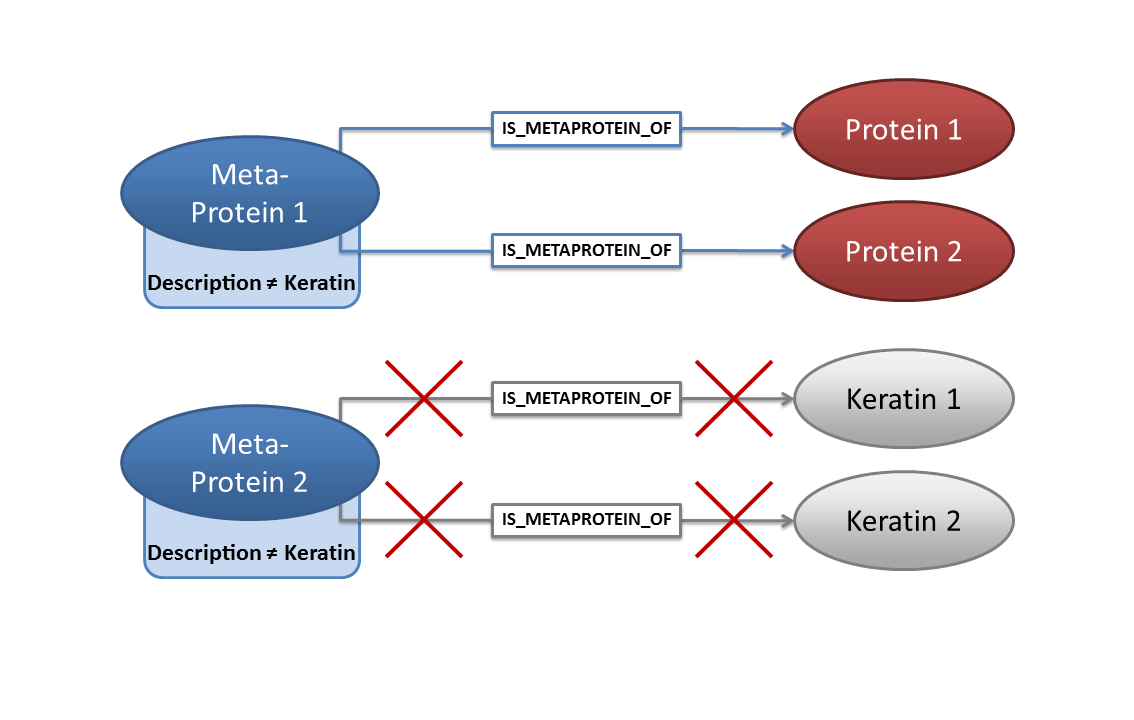 Graph Database Queries
Find a certain pathway and its related entitites
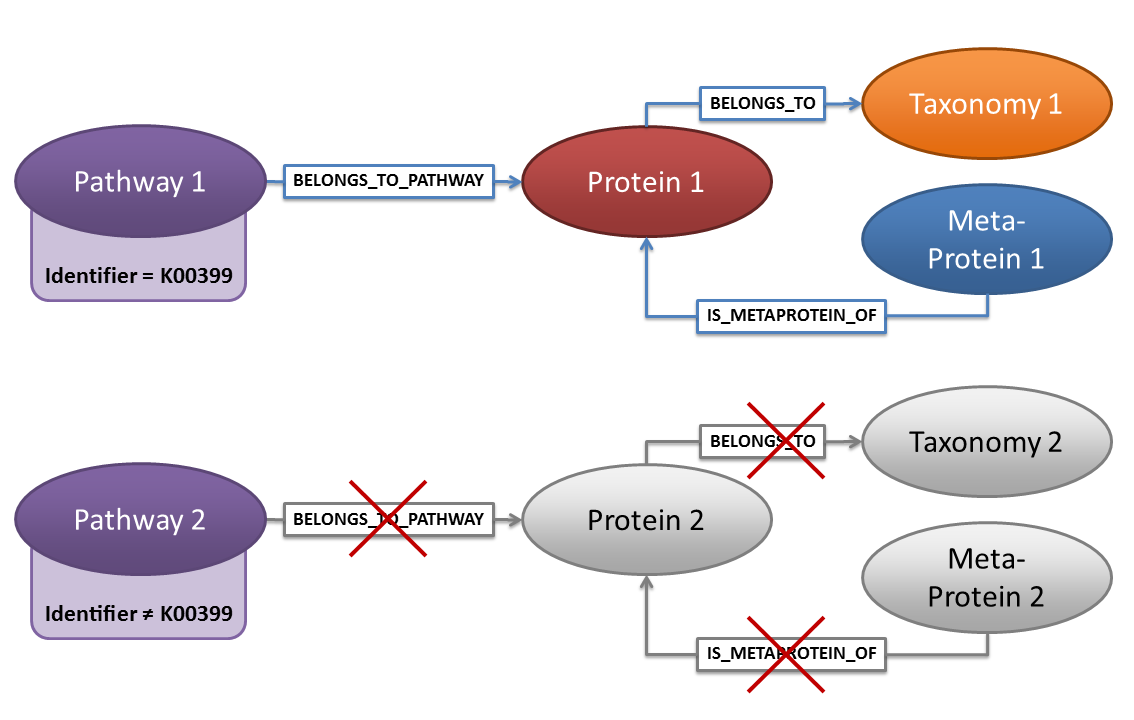 Graph Database Queries
Neo4j Cypher Query
START pathways = nodeathways("Identifier:*")
MATCH (pathways)<-[rel:BELONGS_TO_PATHWAY]-(proteins)<-[:IS_METAPROTEIN_OF]-(metaproteins)
WHERE (pathways.Identifier='K00399')
WITH pathways, proteins, metaproteins
MATCH (proteins)-[:BELONGS_TO]->(taxa)
RETURN pathways, taxa, metaproteins, proteins
Performance
Test Datasets: 
A) 1388 proteins 
B) 4946 proteins
C) 9393 proteins
Software
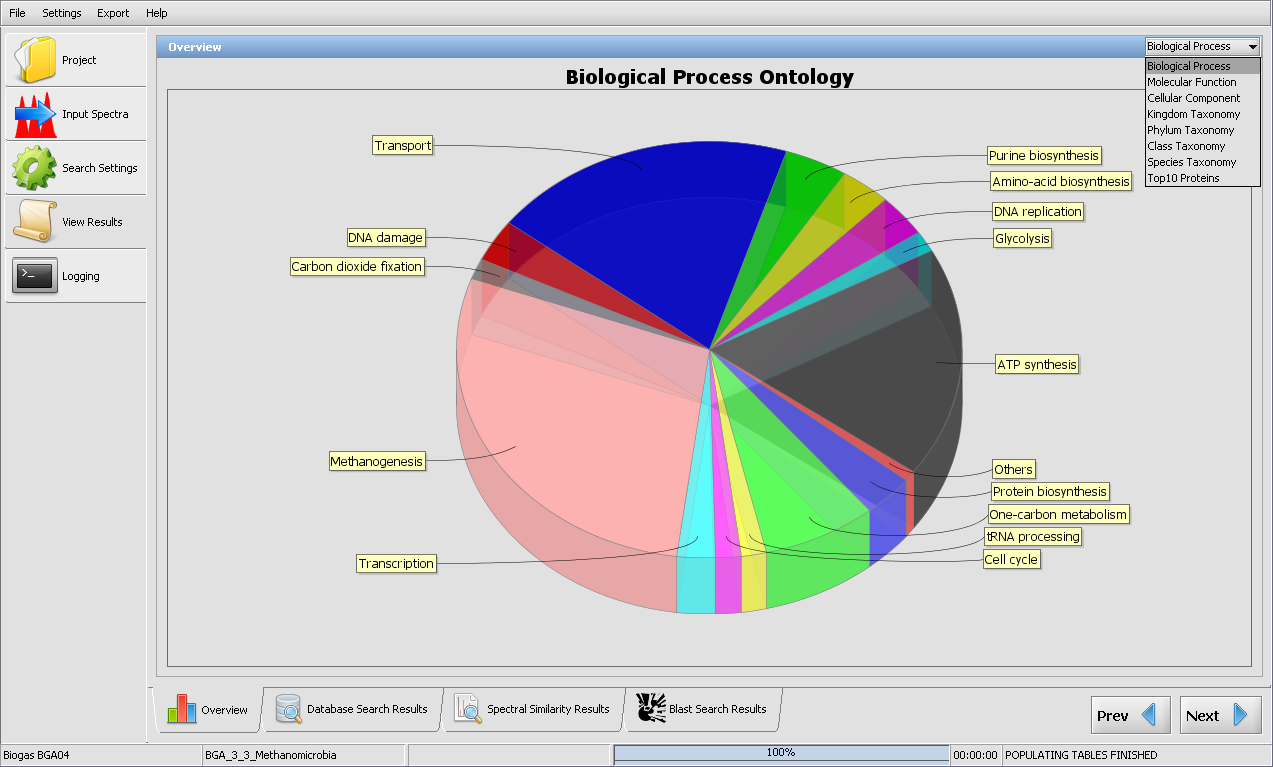 Software
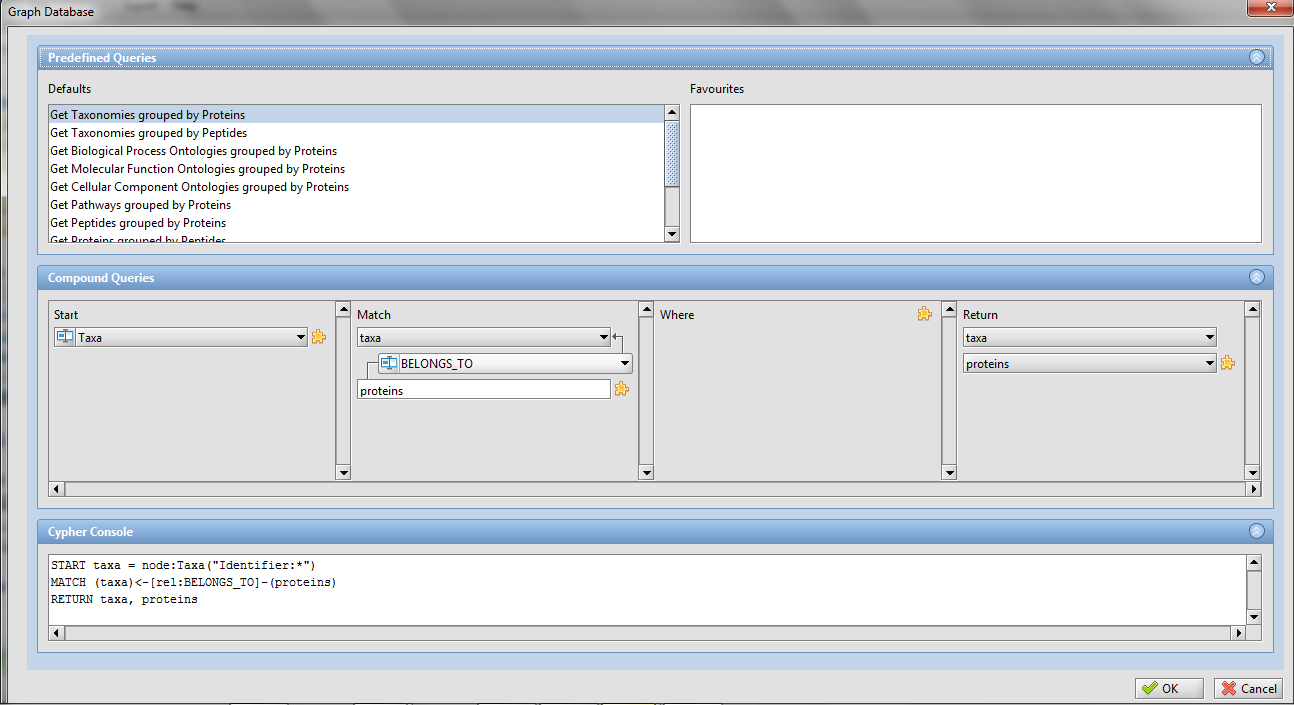 Software
Current State
P
Tested by four differents labs (Magdeburg, Leipzig, Helsinki, Alghero)
Documentation and manuscript in preparation
Testing and fixing bugs for release version 1.0
Meta
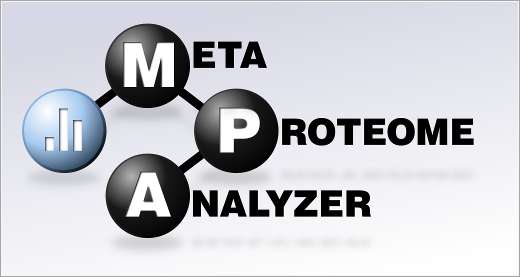 Pr
teome
meta
Analyzer
proteome
P
A
Thanks for your attention!

Questions ? Comments ?

The software is available here:
http://meta-proteome-analyzer.googlecode.com